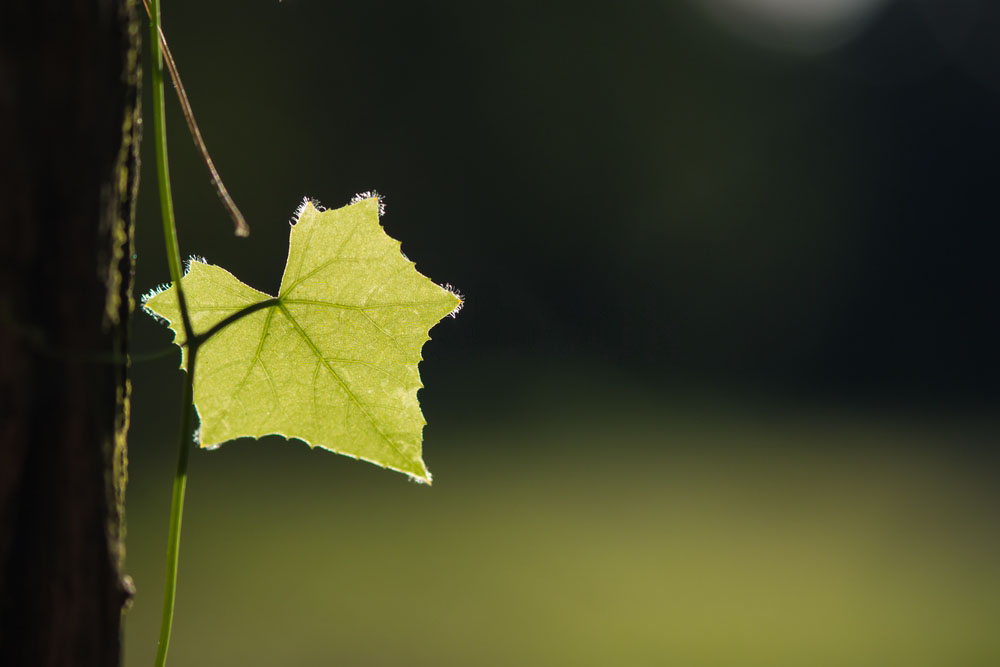 المستنصرية
كلية الهندسة
قسم الميكانيكمادة: اللغة العربية
م. سفانة طارق ابراهيم
المادة : (اللغة العربية)                                           كلية الهندسة/ قسم الميكانيك الفصل الثاني                 المحاضرة الأولى: حفظ سورة من القرآن -سورة الكهف أُنموذجا- [1- 12]
بسم الله الرحمن الرحيم
{ الْحَمْدُ لِلَّهِ الَّذِي أَنْزَلَ عَلَى عَبْدِهِ الْكِتَابَ وَلَمْ يَجْعَلْ لَهُ عِوَجًا (1) قَيِّمًا لِيُنْذِرَ بَأْسًا شَدِيدًا مِنْ لَدُنْهُ وَيُبَشِّرَ الْمُؤْمِنِينَ الَّذِينَ يَعْمَلُونَ الصَّالِحَاتِ أَنَّ لَهُمْ أَجْرًا حَسَنًا (2) مَاكِثِينَ فِيهِ أَبَدًا (3) وَيُنْذِرَ الَّذِينَ قَالُوا اتَّخَذَ اللَّهُ وَلَدًا (4) مَا لَهُمْ بِهِ مِنْ عِلْمٍ وَلَا لِآَبَائِهِمْ كَبُرَتْ كَلِمَةً تَخْرُجُ مِنْ أَفْوَاهِهِمْ إِنْ يَقُولُونَ إِلَّا كَذِبًا (5) فَلَعَلَّكَ بَاخِعٌ نَفْسَكَ عَلَى آَثَارِهِمْ إِنْ لَمْ يُؤْمِنُوا بِهَذَا الْحَدِيثِ أَسَفًا (6) إِنَّا جَعَلْنَا مَا عَلَى الْأَرْضِ زِينَةً لَهَا لِنَبْلُوَهُمْ أَيُّهُمْ أَحْسَنُ عَمَلًا (7) وَإِنَّا لَجَاعِلُونَ مَا عَلَيْهَا صَعِيدًا جُرُزًا (8) أَمْ حَسِبْتَ أَنَّ أَصْحَابَ الْكَهْفِ وَالرَّقِيمِ كَانُوا مِنْ آَيَاتِنَا عَجَبًا (9) إِذْ أَوَى الْفِتْيَةُ إِلَى الْكَهْفِ فَقَالُوا رَبَّنَا آَتِنَا مِنْ لَدُنْكَ رَحْمَةً وَهَيِّئْ لَنَا مِنْ أَمْرِنَا رَشَدًا (10) فَضَرَبْنَا عَلَى آَذَانِهِمْ فِي الْكَهْفِ سِنِينَ عَدَدًا (11) ثُمَّ بَعَثْنَاهُمْ لِنَعْلَمَ أَيُّ الْحِزْبَيْنِ أَحْصَى لِمَا لَبِثُوا أَمَدًا (12)} [1- 12]
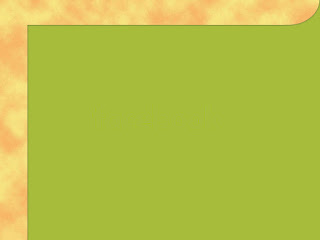 اسم السورة 
سبب التسمية: سمية بسورة الكهف؛ نسبةً إلى الكهف الذي أوى إليه الفتيةُ، فكان فيه نجاتُهم وعصمتُهم.
وسميت أيضاً بسورة (أصحاب الكهف): تنويهٌ على شرفهم وتخليدٌ لذكرهم، وتكريمٌ لهم، وتقديرٌ لثباتهم وتضحيتهم، فضلاً عما تحويه قصتُهم من نموذجٍ عمليٍّ فريدٍ ومثالٍ تطبيقيٍّ رشيدٍ، لمن سلك طريقَ النجاة من الفتن.
محورالسورة: وقد دارت هذه السورة الكريمة حول العواصم من الفتن، فهي عصمةٌ ونجاةٌ من الفتن عموماً، ومن أعظم الفتن التي تتربصُ بالإنسانية، وقد حذَّر منها نبيُّنا صلى الله عليه وآله وسلم أشدَّ التحذير، فتنةُ المسيح الدجال، فكان من خواصِّ هذه السورة الكريمة، أنها عصمةٌ من فتنته ونجاةٌ من شرِّه.
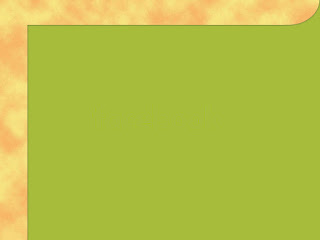 فضائل السورة
     ورد في فضائلِها أحاديثُ وآثارُ كثيرةُ ، تدلُّ على فضلِها، وتنوِّه بِشرَفِها وترغِّبُ في قراءتِها، وحُسنِ تَدبُّرِها:
أنَّ النّبيَّ صلى الله عليه وآله وسلم قال :« مَن حَفِظَ عَشْرَ آياتٍ مِن أوَّلِ سُورَةِ الكَهْفِ عُصِمَ مِنَ الدَّجَّال»
أنَّ النّبيَّ صلى الله عليه وآله وسلم قال: « مَنْ قَرَأَ سورةَ الكهفِ  في يومِ الجُمُعِةِ  أضاءَ له من النورِ ما بينَ الجُمُعَتَينِ».
أسباب النزول
     كان نزولها في العهد المكي حيث لقيَ الرسولُ ومن آمن معه كثيراً من المحن والابتلاءات، على طريق الدعوة الذي حُف بالمكاره والعقبات.
     فقد جاءت السورة تسلية وتثبيتاً لقلب النّبيّ صلى الله عليه وآله وسلم حيث كادت نفسه أن تذهب حسرات من أحوال قومه الذين جاءهم الحق المبين، لكنهم في ضلالهم يعمهون، فجاءت السورةُ لتنبه الرسول إلى أن يترفق بنفسه، فأنه يؤدي ما عليه من واجب البلاغ وأمانة الرسالة، وليتذكر أن الهداية من الله يمنحها من يستحقها
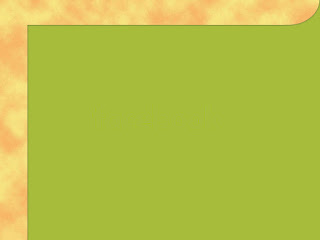 نزلت سورة الكهف

نصرةً من عند الله للنبي عليه السلام؛ عندما أراد أهل قريش أن يختبروه ويتحدّوا صدق نبوّته، فقد أشار عليهم أحد أحبار اليهود بأن يسألوا النبي عليه الصلاة والسلام ثلاثةَ أسئلةٍ، والأسئلة الثلاثة كانت عن الأمور الآتية: عن قصة فتيةٍ ذهبوا في الزمان الأوّل وما كان من أمرهم. عن رجلٍ صالح طاف الأرض، حتى بلغ مغاربها ومشارقها. عن ماهيّة الروح. فعندما طرحت قريش على النبي هذه الأسئلة، وعدهم النبي بأن يجيبَهم في الغد عن أسئلتهم تلك، ونسيَ عليه السلام أن يقول إن شاء الله ويقدّم المشيئة، ثمّ انصرف عنهم، ولم يأتِ الوحي بالخبر، بل انقطع عن النبي مدةَ خمسَ عشرةَ ليلةً؛ فحزن النبي عليه السلام، وبدأت قريش تنشر الشائعات عنه؛ أنّه وعد ولم يفِ بوعده، وبعد هذه المدة نزل الوحي جبريل عليه السلام بسورة الكهف التي تحمل كلّ الإجابات عن أسئلتهم التي طرحوها على النبي؛ فتناولت سورة الكهف قصّة الفتية الذين آمنوا بالله، وهربوا خوفًا من الاضطهاد والقتل من الحاكم الظالم، فلجؤوا إلى كهف، ولبثوا فيه أكثر 309 سنوات، وهم تحت عناية الله ولطفه، إلى أن بعثهم الله من جديد، فكانوا آيةً للناس.
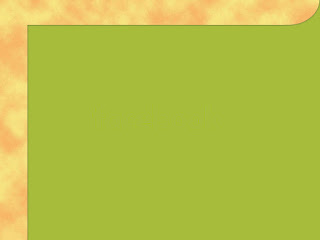 القصص الواردة في سورة الكهف

قصة أصحاب الكهف                  قصة صاحب الجنتينقصة آدم وإبليس                       قصة موسى مع الخضر                 قصة ذي القرنين
شرح الآيات

(1-4)- ابتدأت السورة بالحديث عن نعمة أنزال الكتاب، كما أشارت إلى خصاص الكتاب ومقاصده إلا وهو (العقيدة).
(1) - الثناء على الله بصفاته التي كلُّها أوصاف كمال، وبنعمه الظاهرة والباطنة، الدينية والدنيوية، الذي تفضَّل فأنزل على عبده ورسوله محمد صلى الله عليه وآله وسلم القرآن، ولم يجعل فيه شيئًا من الميل عن الحق.
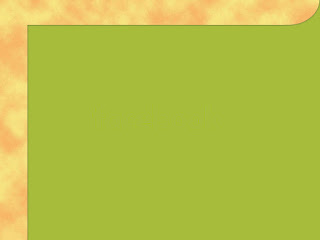 آية(2-3) – جعله الله كتابًا مستقيمًا، لا اختلاف فيه ولا تناقض؛ فيه النذارةُ للكافرين بالعذاب الشديد، والبشارة للمؤمنين الصالحين بالأجر الحسن. ويقيمون في هذا النعيم لا يفارقونه أبدًا.
(4)- وينذر به المشركين الذين قالوا: اتخذ الله ولدا.
(5)- ليس عند هؤلاء المشركين شيء من العلم على ما يَدَّعونه لله من اتخاذ الولد، كما لم يكن عند أسلافهم الذين قلَّدوهم، عَظُمت هذه المقالة الشنيعة التي تخرج من أفواههم، ما يقولون إلا قولا كاذبًا.
(6) - مُهْلِك نفسك غمًّا وحزنًا على أثر تولِّي قومك وإعراضهم عنك، إن لم يصدِّقوا بهذا القرآن ويعملوا به.

(7)- تضمنت الدعوة إلى التنافس في صالح الأعمال وأحسنها بتحقيق مراد الله تعالى فيه، وذلك بالإخلاص والمتابعة. أي: جعل الله تعالى ما في الأرض اختباراً وامتحاناً ثم يجزى كلا بما يستحق.
(8) - وإنَّا لجاعلون ما على الأرض من تلك الزينة عند انقضاء الدنيا ترابًا، لا نبات فيه.
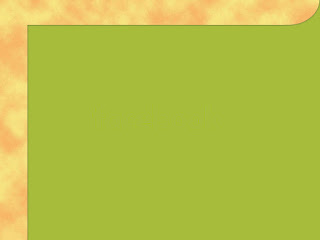 (9) لا تظن -أيها الرسول- أن قصة أصحاب الكهف واللوح الذي كُتِبت فيه أسماؤهم من آياتنا عجيبة وغريبة؛ فإن خلق السموات والأرض وما فيهما أعجب من ذلك.
(10) - اذكر -أيها الرسول- حين لجأ الشبَّان المؤمنون إلى الكهف؛ خشية من فتنة قومهم لهم، وإرغامهم على عبادة الأصنام، فقالوا: ربنا أعطنا مِن عندك رحمة، تثبتنا بها، وتحفظنا من الشر، ويسِّر لنا الطريق الصواب الذي يوصلنا إلى العمل الذي تحب، فنكون راشدين غير ضالين.
(11) - فألقينا عليهم النوم العميق، فبقوا في الكهف سنين كثيرة.
(12) - ثم أيقظناهم مِن نومهم؛ لنُظهر للناس ما علمناه في الأزل؛ فتتميَّز أي الطائفتين المتنازعتين في مدة لبثهم أضبط في الإحصاء، وهل لبثوا يومًا أو بعض يوم، أو مدة طويلة؟.